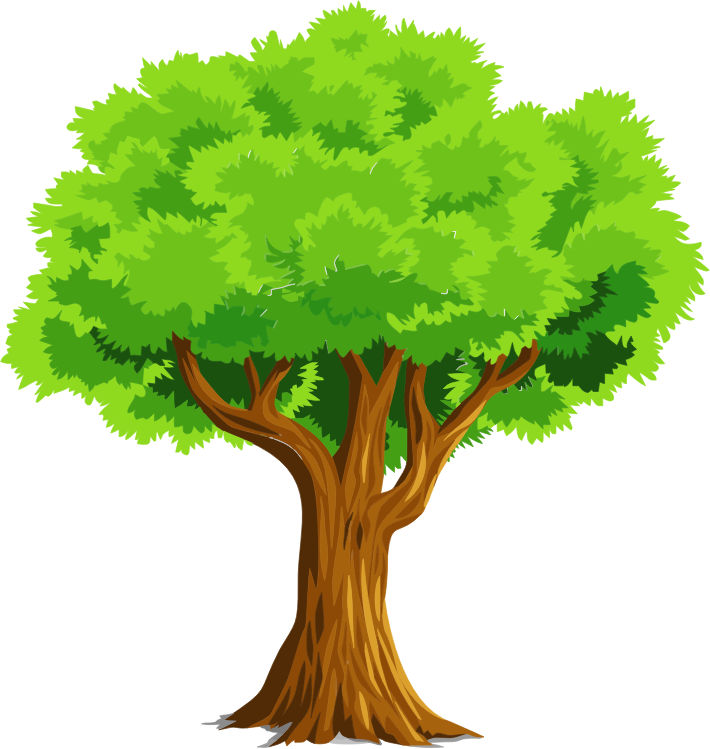 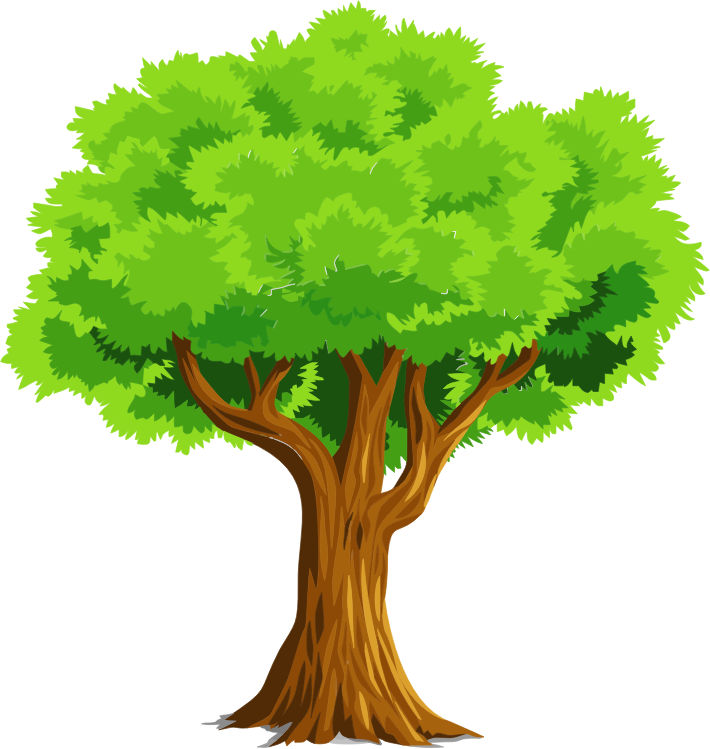 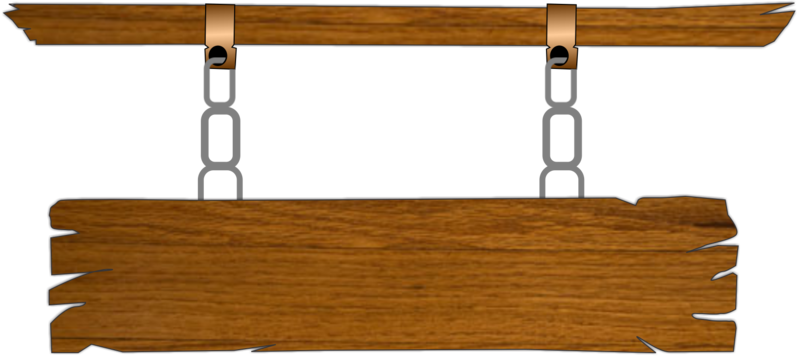 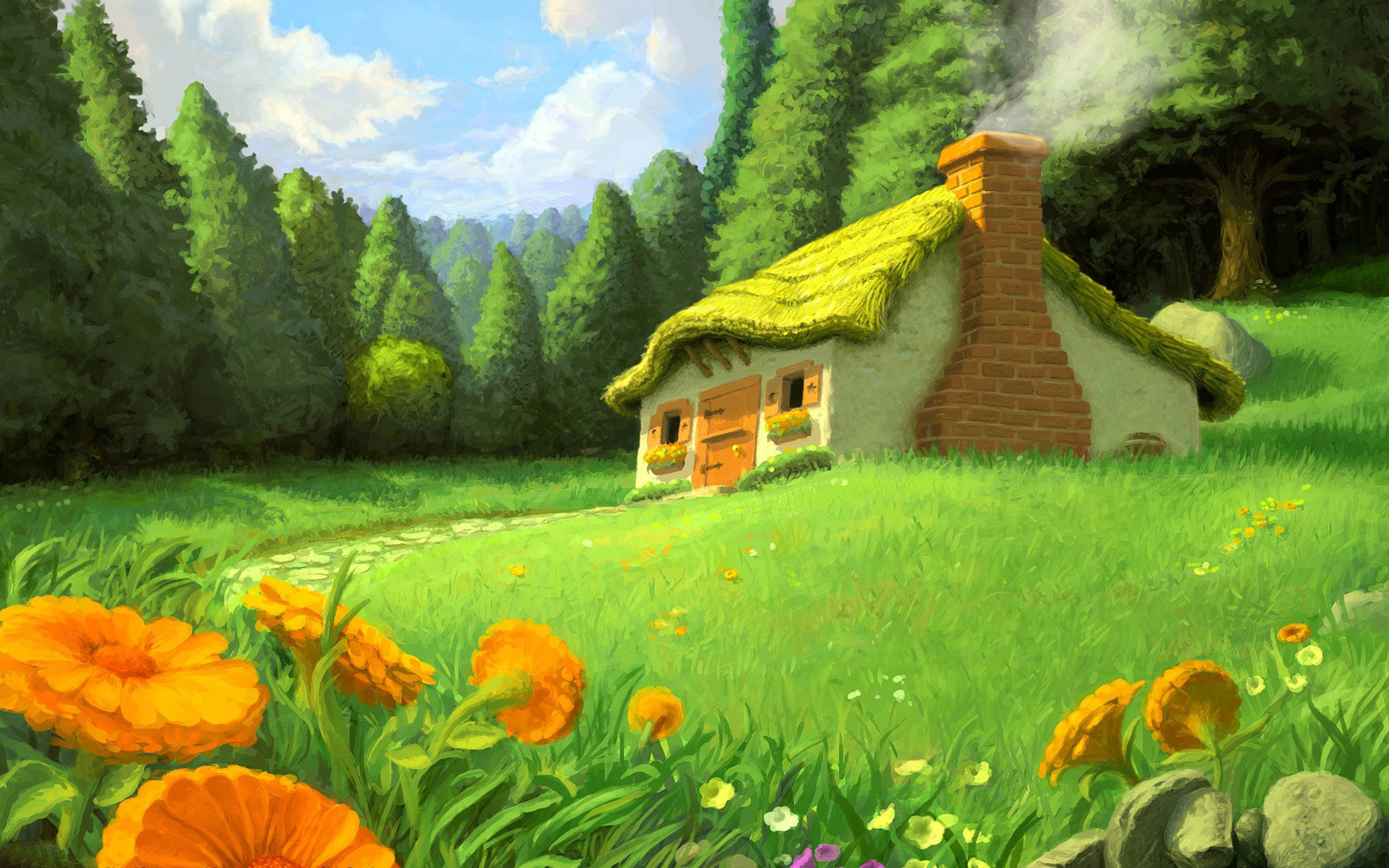 CHƠI TRỐN TÌM 
CÙNG BẠCH TUYẾT VÀ 7 CHÚ LÙN
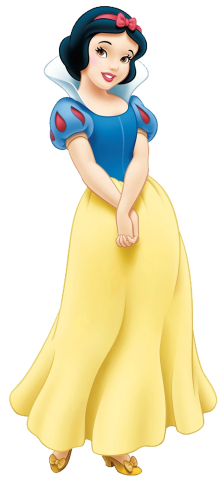 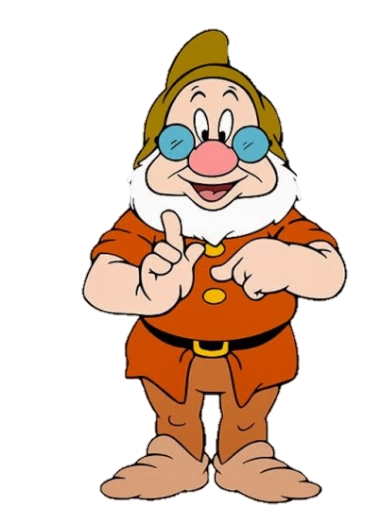 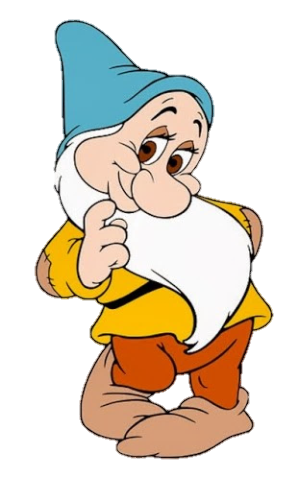 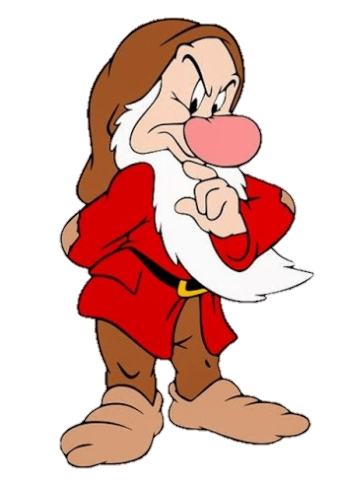 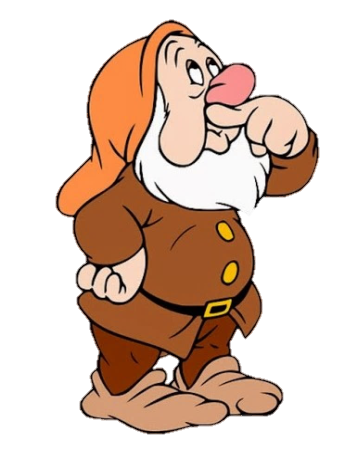 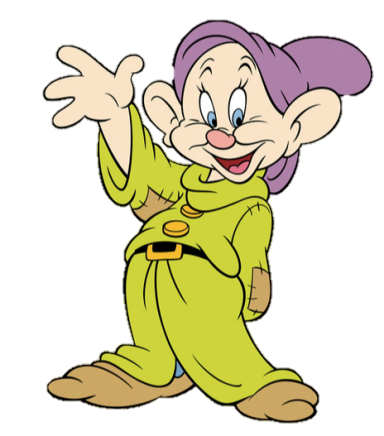 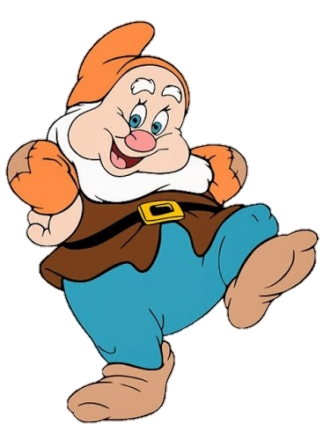 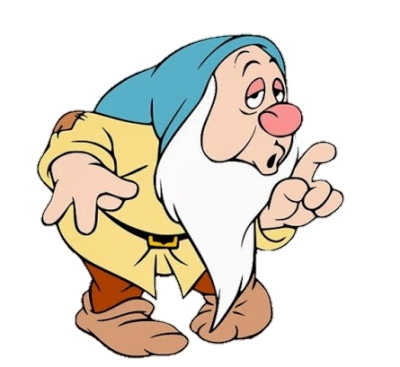 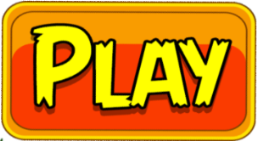 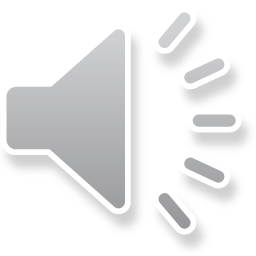 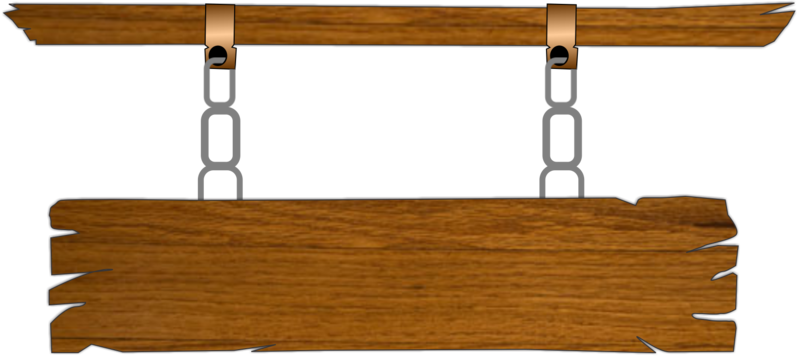 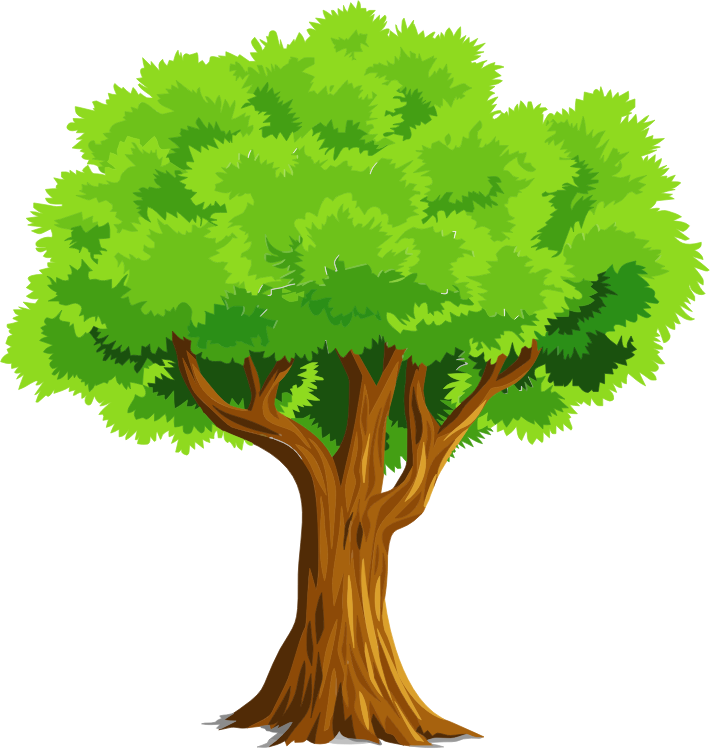 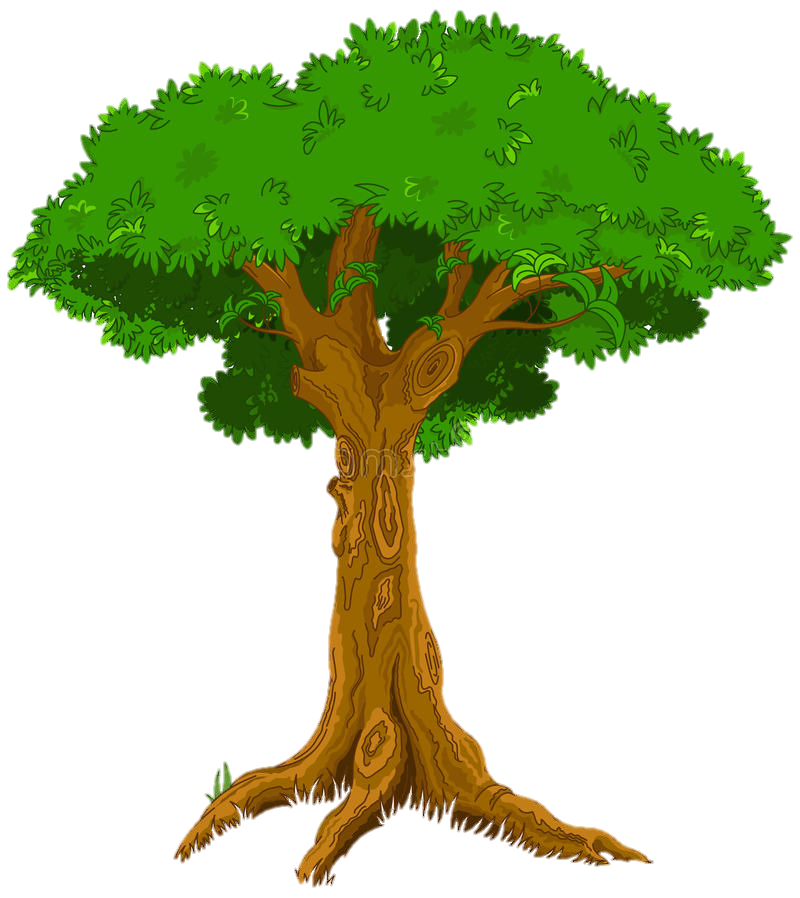 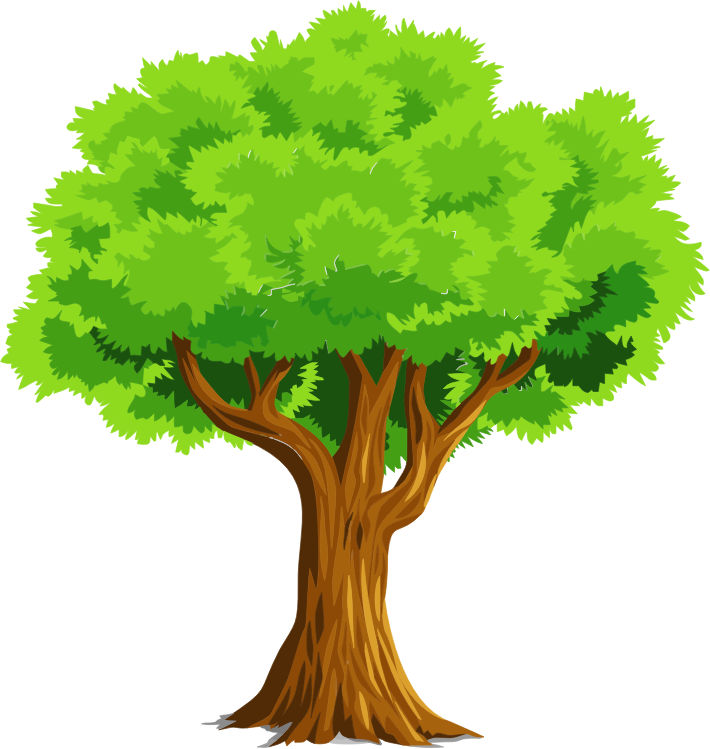 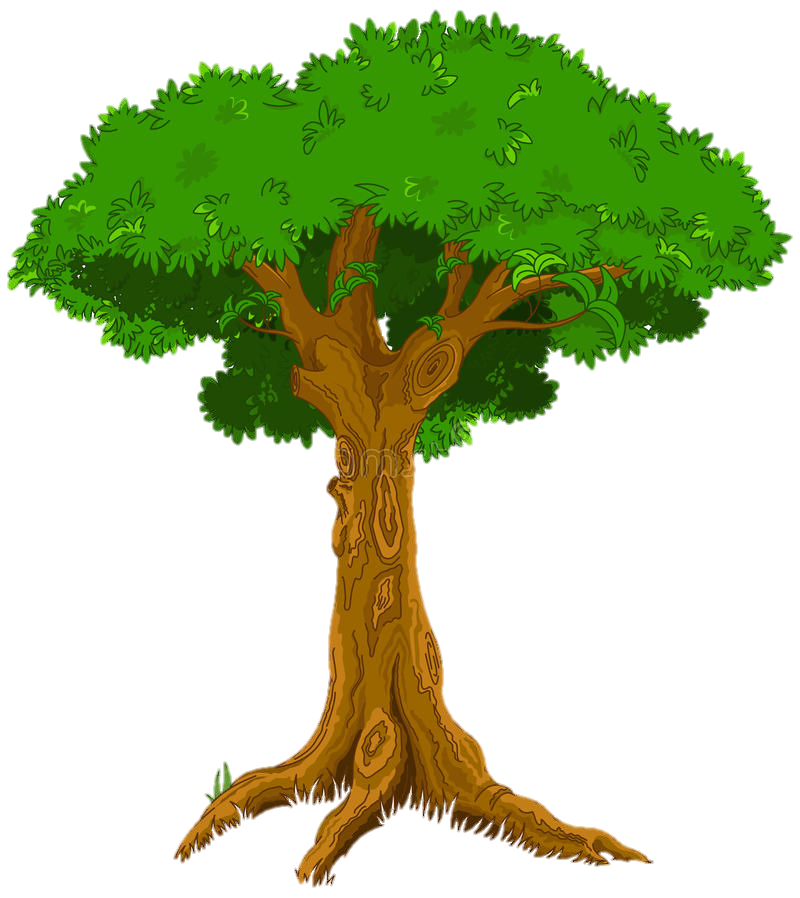 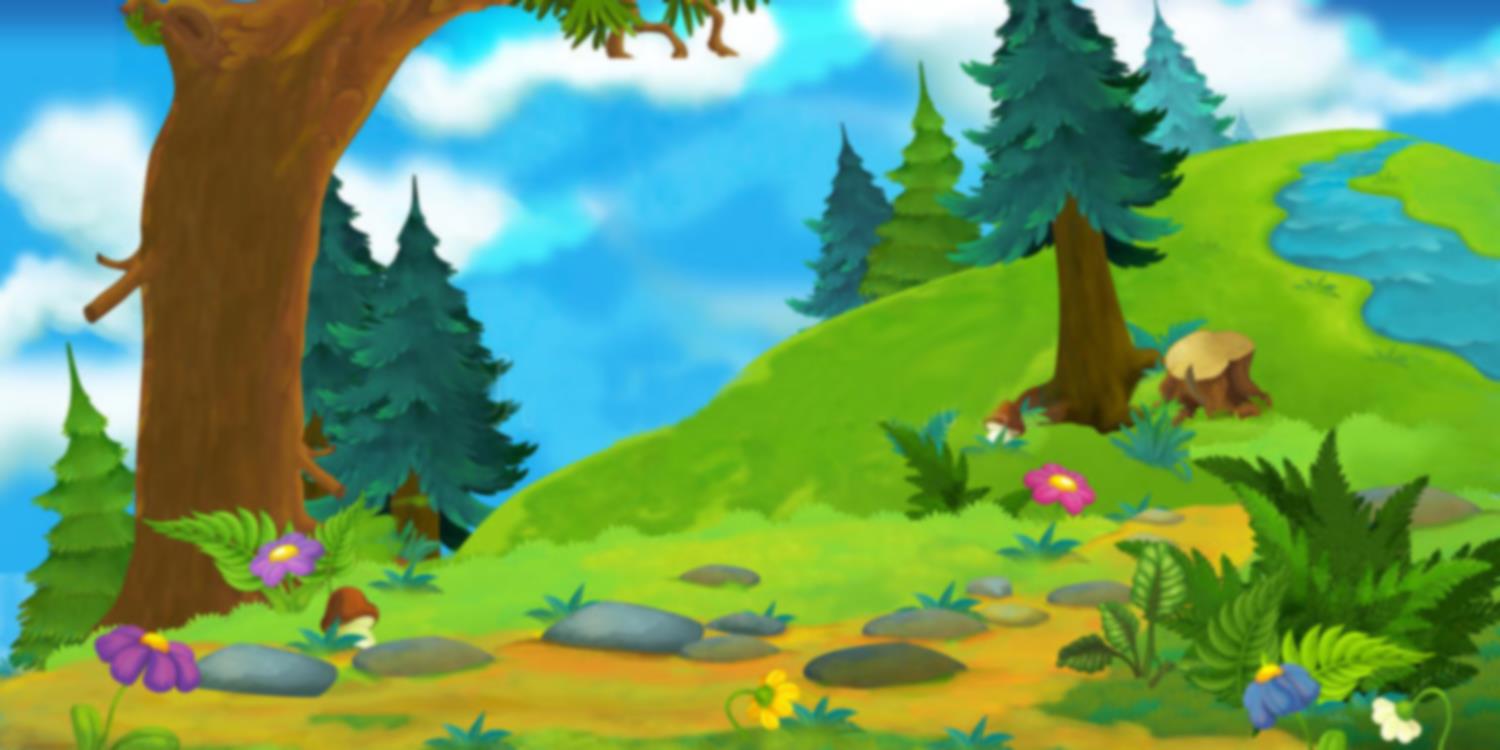 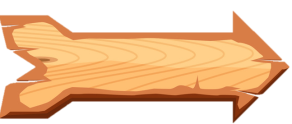 Thư viện sách trường Cánh Diều có 3 loại sách: Toán, Văn, Anh. Em chọn ngẫu nhiên 1 loại để đọc. Em có thể chọn được sách nào?
Bắt đầu!
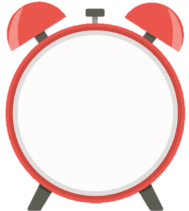 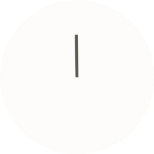 A. Toán
D. T,V,A
B.Văn
C.Anh
HẾT GIỜ
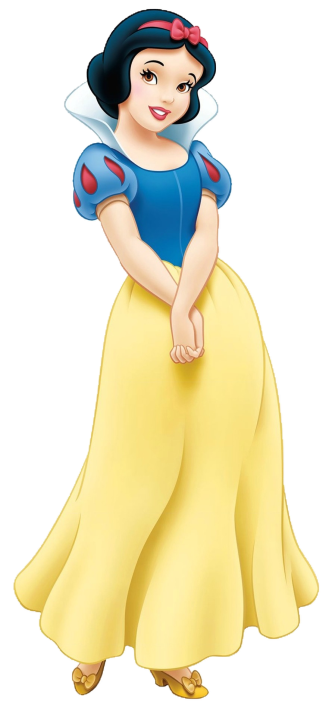 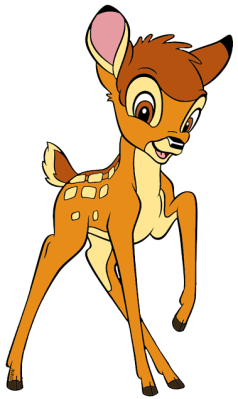 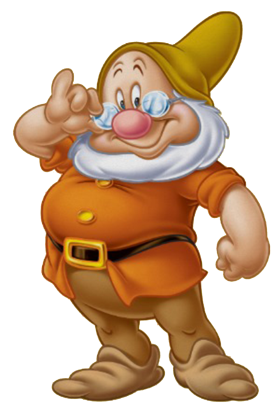 ĐÚNG RỒI
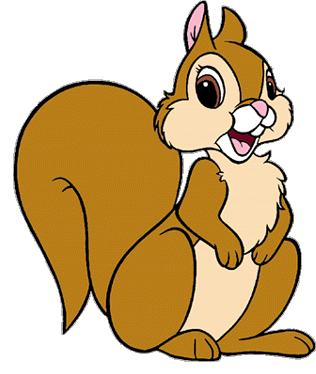 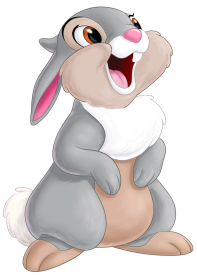 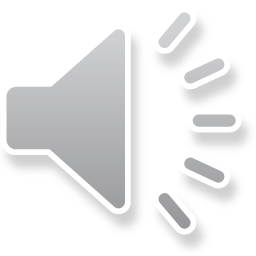 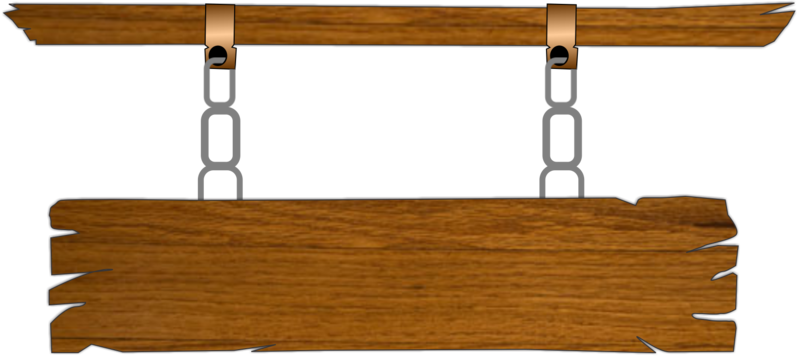 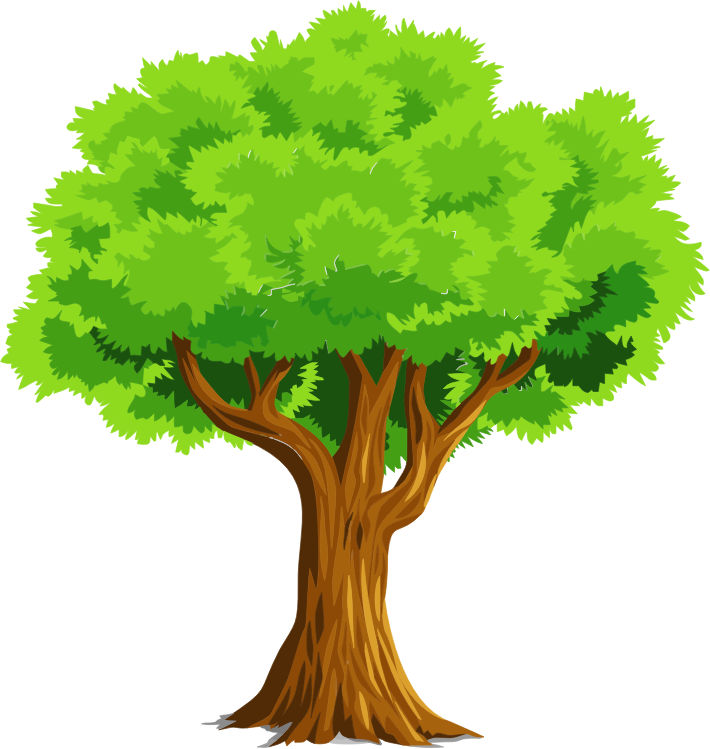 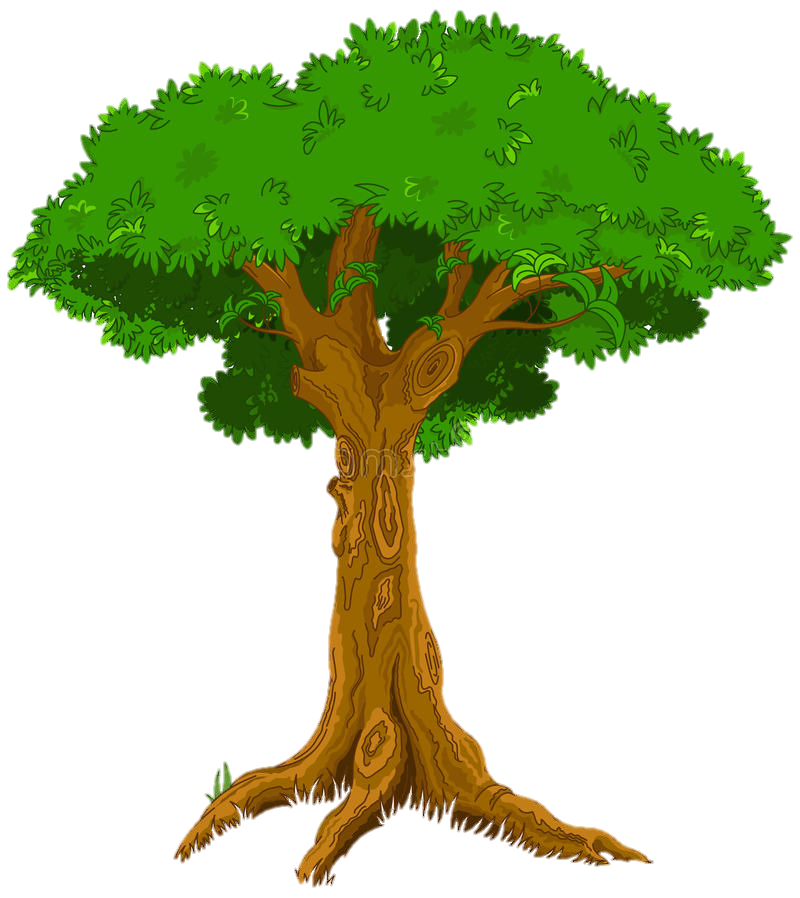 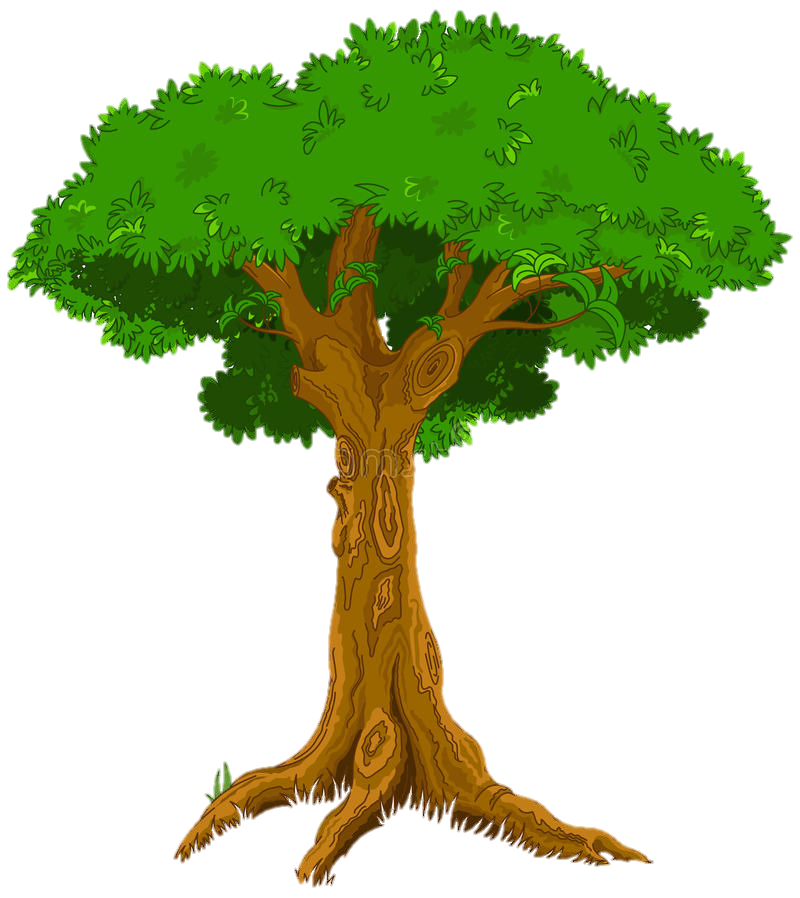 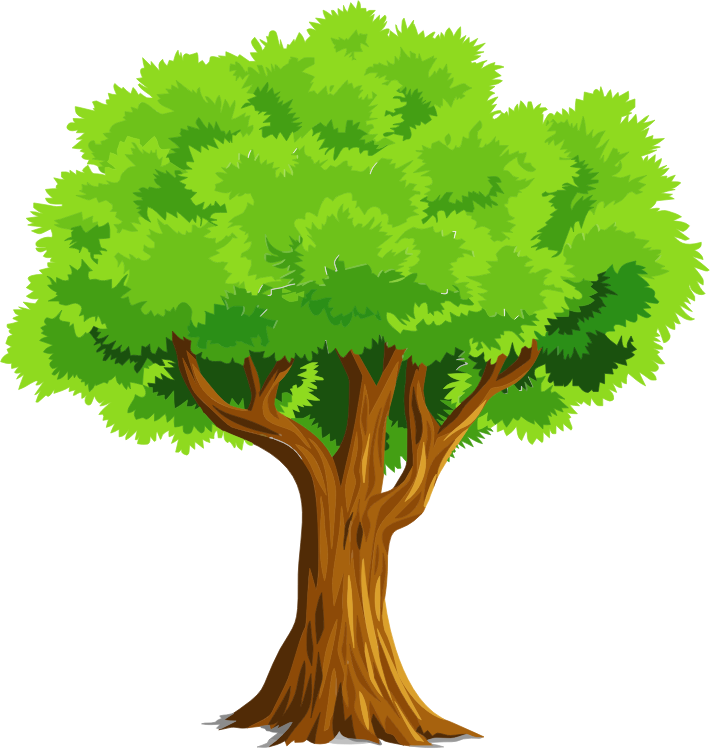 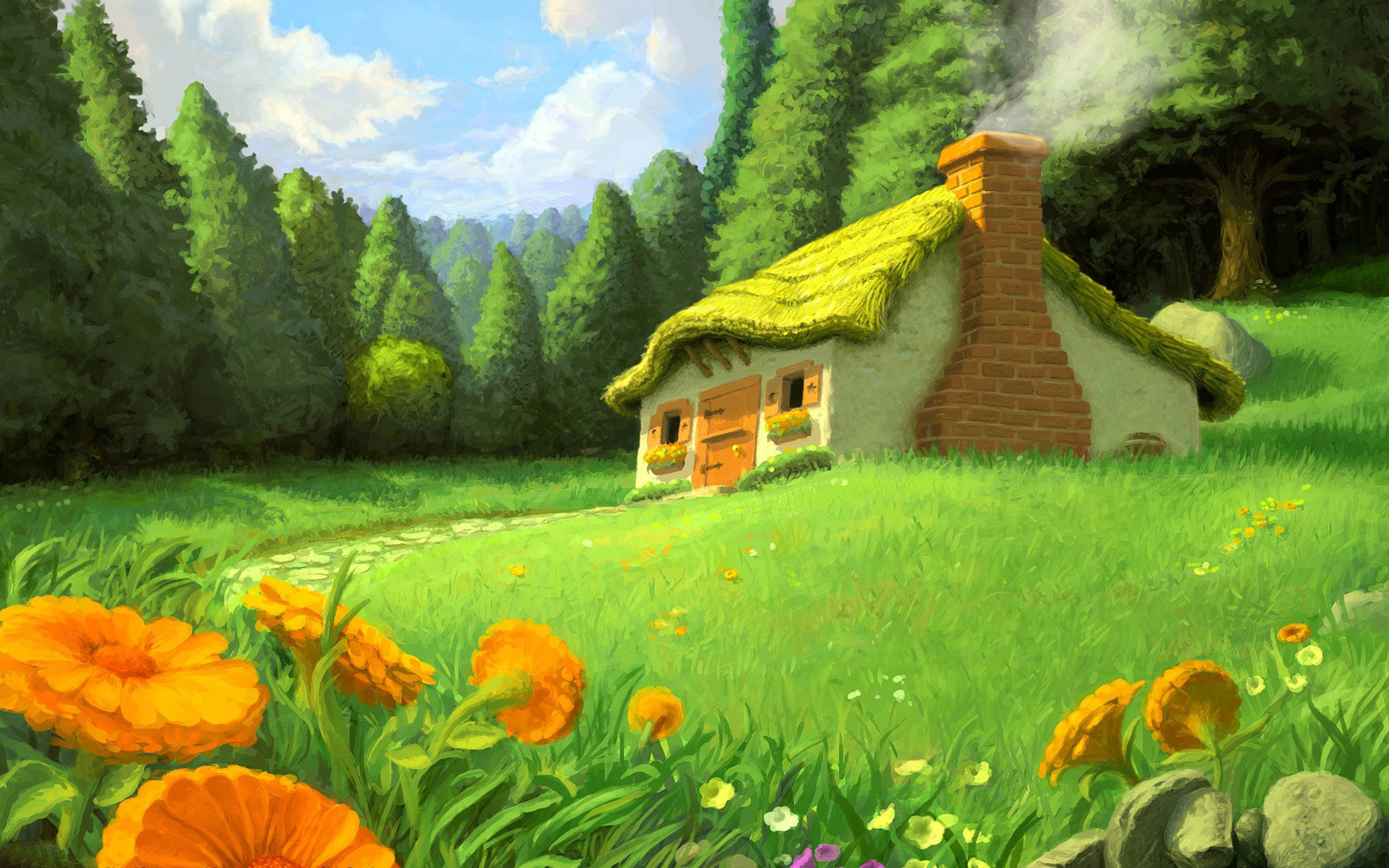 Bắt đầu!
Thư viện sách trường Cánh Diều có 3 loại sách: Toán, Văn, Anh. Em chọn ngẫu nhiên 1 loại để đọc. Tập hợp sách có thể chọn là?
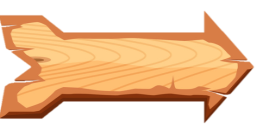 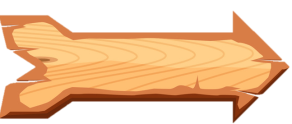 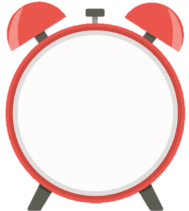 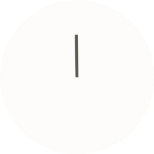 A.{T,A}
D.{T,V}
B.{T,V,A}
C. {V,A}
HẾT GIỜ
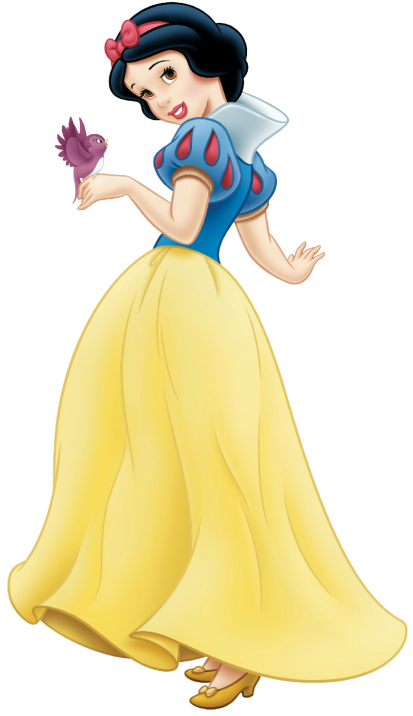 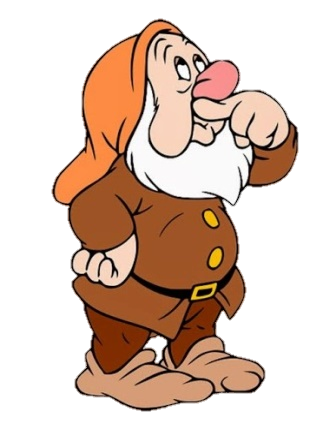 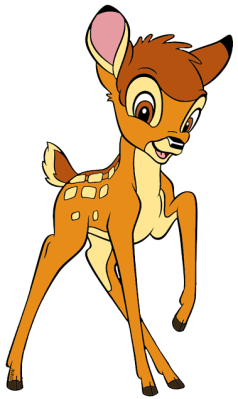 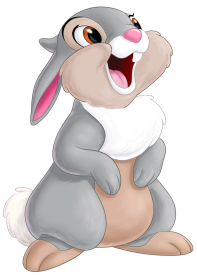 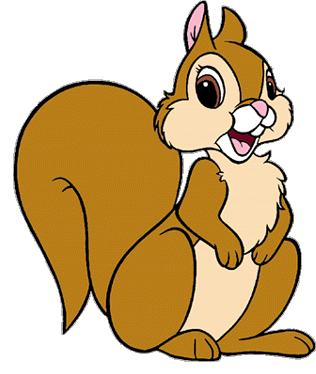 ĐÚNG RỒI
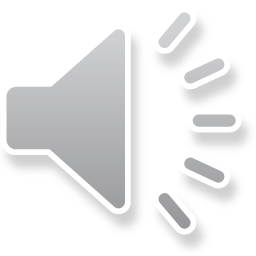 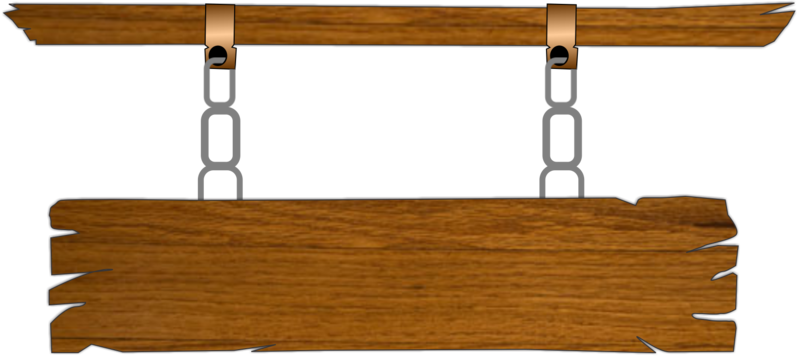 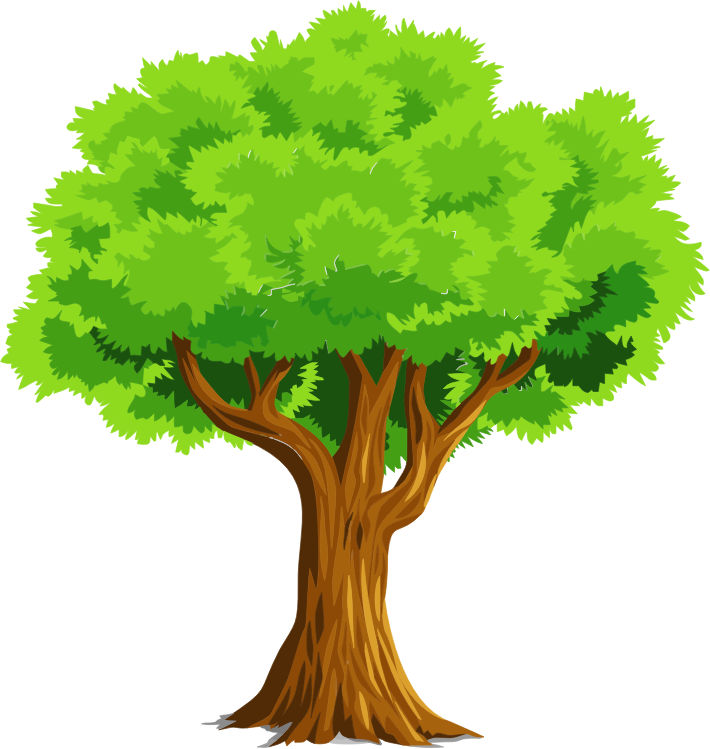 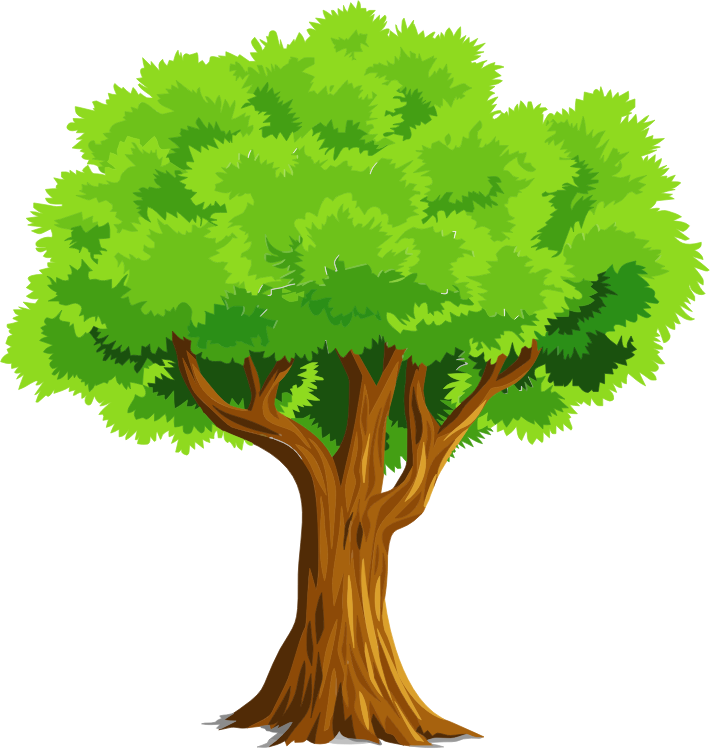 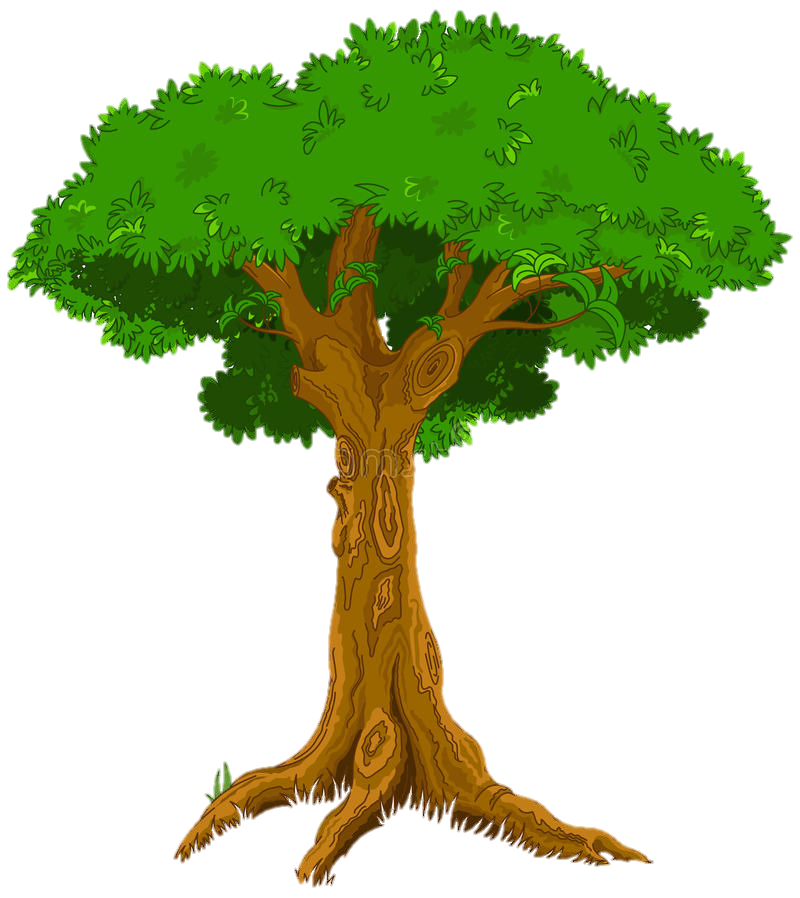 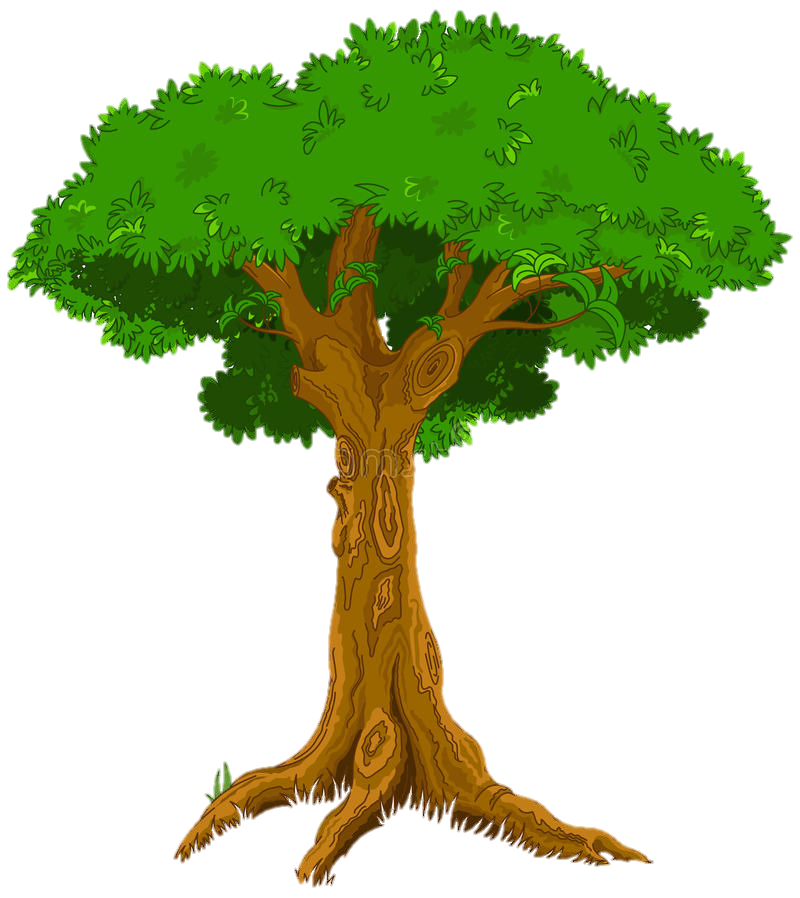 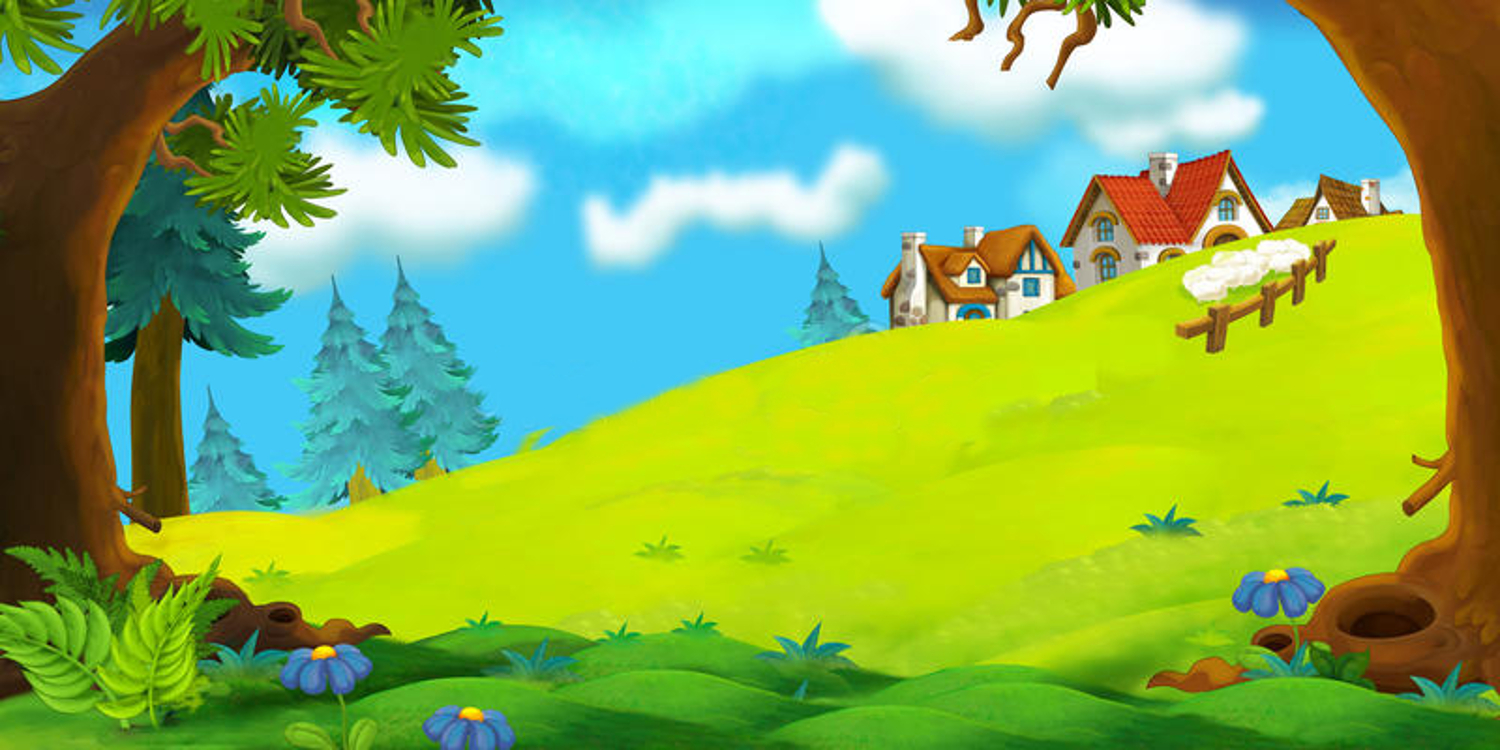 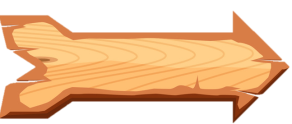 Bắt đầu!
Thư viện sách trường Cánh Diều có 3 loại sách: Toán, Văn, Anh. Em chọn ngẫu nhiên 1 loại để đọc. Tập hợp sách có mấy phần tử?
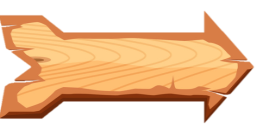 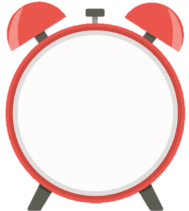 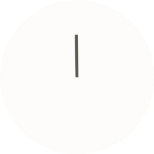 A.3
D.1
B.2
C.4
HẾT GIỜ
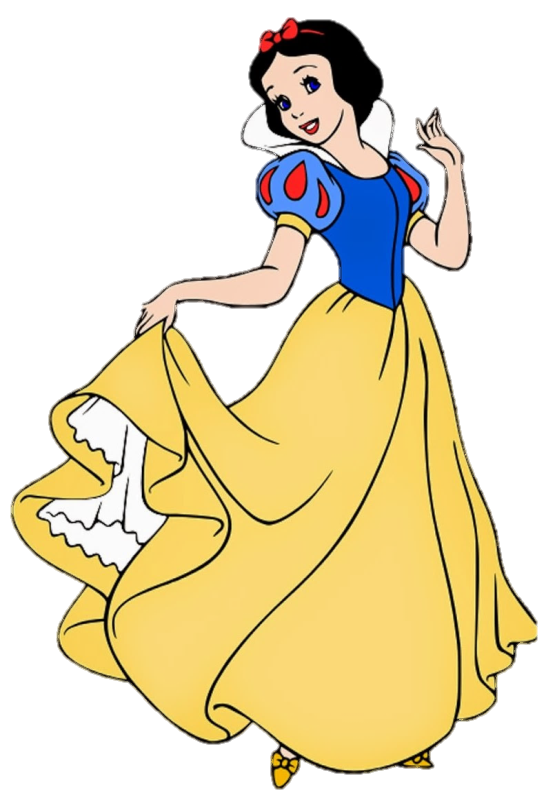 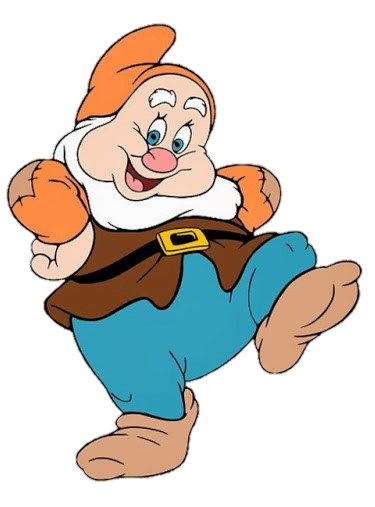 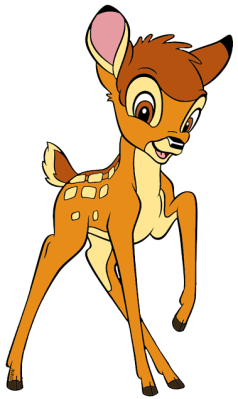 ĐÚNG RỒI
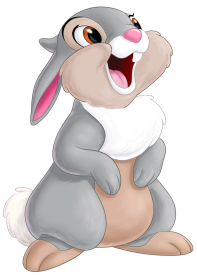 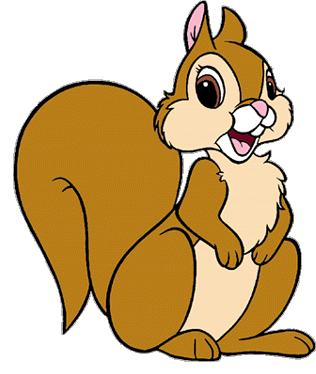 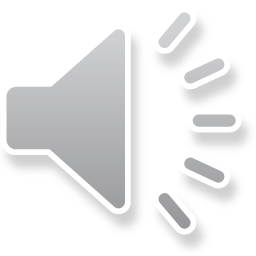 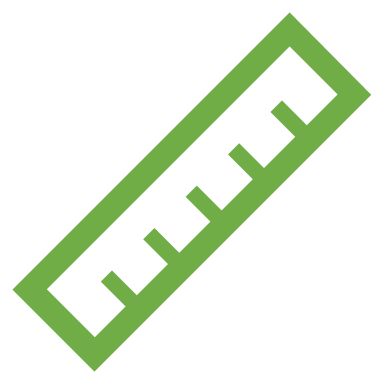 PHÒNG GD&ĐT KIM BẢNG
TRƯỜNG THCS NGỌC SƠN
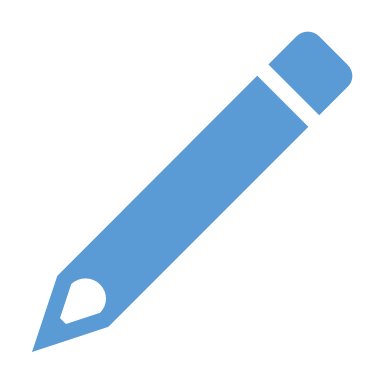 BÀI 3: MÔ HÌNH XÁC SUẤT TRONG MỘT SỐ TRÒ CHƠI VÀ THÍ NGHIỆM (tiết 2)
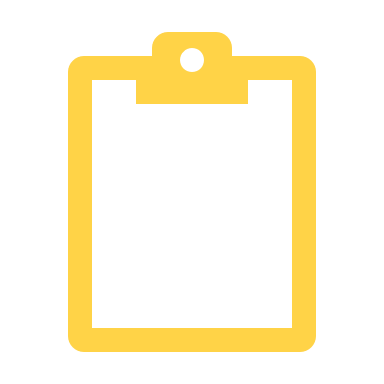 Giáo viên: ĐỖ THỊ NGẦN
HOẠT ĐỘNG MỞ ĐẦU
Thực hiện theo các yêu cầu sau
Một hộp có 1 quả bóng màu xanh, 1 quả bóng màu đỏ, 1 quả bóng màu vàng; các quả bóng có khối lượng và kích thước như nhau. Lấy ngẫu nhiên một quả bóng trong hộp.
HOẠT ĐỘNG HÌNH THÀNH KIẾN THỨC
Báo cáo của 3 học sinh với câu hỏi:
- Rổ bóng có mấy màu?
- Có biết trước lấy được bóng màu gì ?
- Quả bóng vừa lấy có thuộc tập hợp 2 màu{xanh,đỏ,vàng} không?
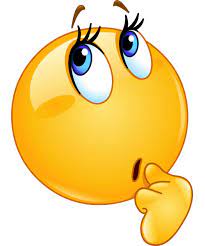 HOẠT ĐỘNG HÌNH THÀNH KIẾN THỨC
Khi lấy ngẫu nhiên một quả bóng trong hộp có 3 kết quả có thể xảy ra đối với màu của quả bóng được lấy ra, đó là: màu xanh; màu đỏ;màu vàng;
MÔ HÌNH XÁC SUẤT TRONG TRÒ CHƠI LẤY VẬT TỪ TRONG HỘP
2
HOẠT ĐỘNG HÌNH THÀNH KIẾN THỨC
Chú ý trong mô hình trò chơi xác suất đó là :
-  Lấy ngẫu nhiên một quả bóng
- Tập hợp các kết quả có thể lấy ra đối với màu của quả bóng được lấy ra {X;Đ;V }
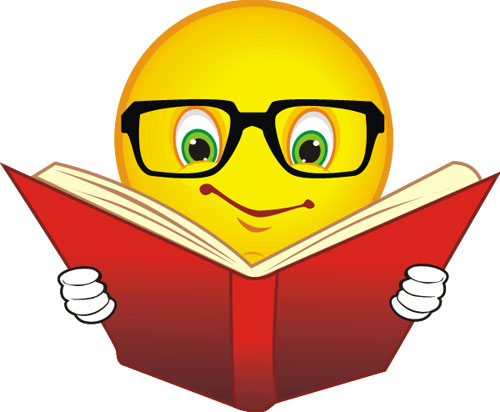 HOẠT ĐỘNG VẬN DỤNG
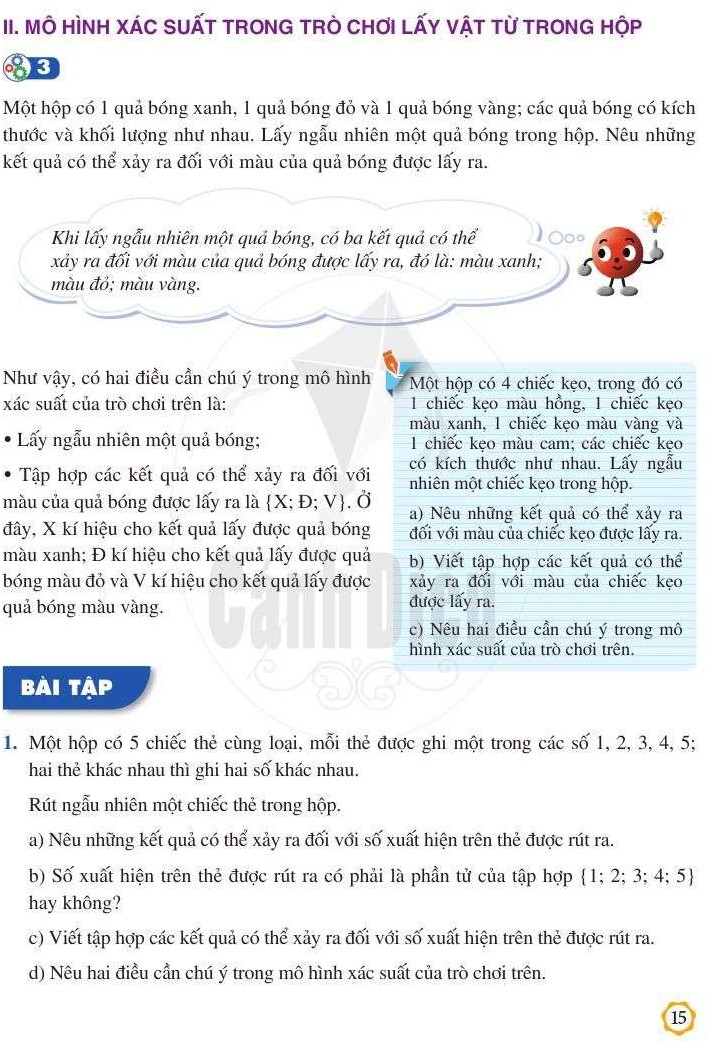 HOẠT ĐỘNG HÌNH THÀNH KIẾN THỨC
Khi lấy ngẫu nhiên một cái kẹo trong hộp có 4 kết quả có thể xảy ra đối với màu của chiếc kẹo được lấy ra, đó là:
màu hồng; màu xanh ;màu vàng; màu cam
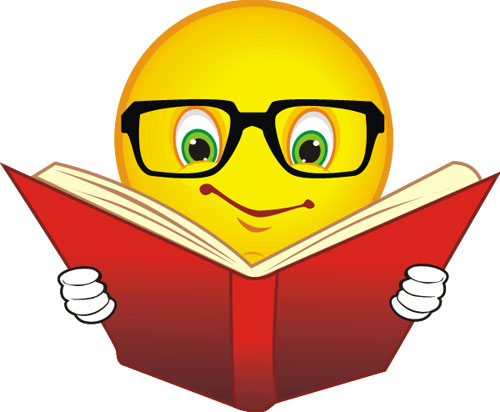 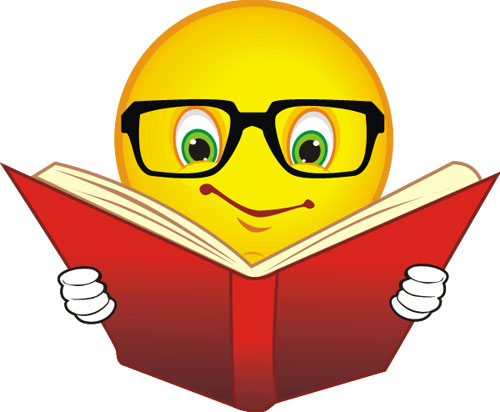 HOẠT ĐỘNG HÌNH THÀNH KIẾN THỨC
b) Màu của chiếc kẹo được lấy ra là phần tử của tập hợp
{màu hồng; màu xanh ;màu vàng; màu cam}
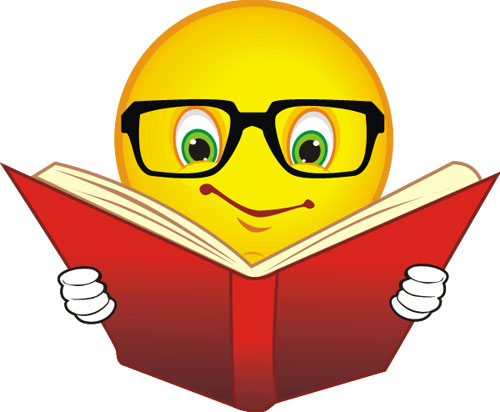 HOẠT ĐỘNG HÌNH THÀNH KIẾN THỨC
c) Có hai điều kiện cần chú ý trong trò chơi xác suất nói trên là
- Lấy ngẫu nhiên một chiếc kẹo
- Tập hợp các kết quả có thể lấy ra đối với màu của quả bóng được lấy ra
H; X;V;C
HƯỚNG DẪN TỰ HỌC Ở NHÀ
Học bài theo SGK và vở ghi.
Bài tập về nhà: 3,4/SGK-16
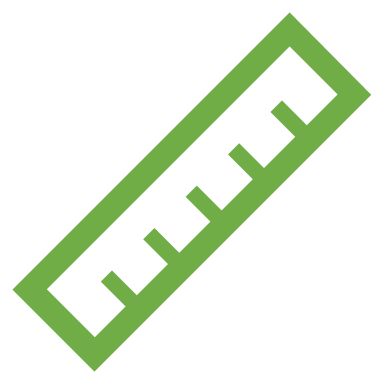 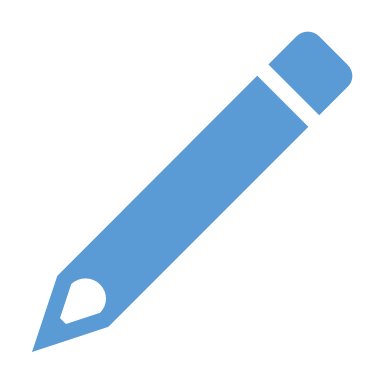 Remember…Safety First!
Thank you!
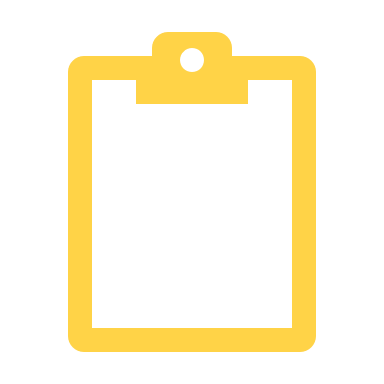